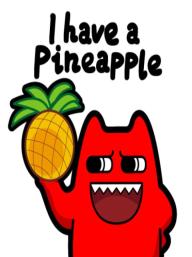 UNIT 2 Exploring English

Section A　Starting out & Understanding ideas
WWW.PPT818.COM
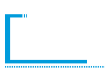 题组练·领悟方法
核心词汇 	
词汇一   opposing adj.（观点、意见等 ）相反的，相对立的	
【教材原句】
If “hard” is the opposite of “soft”，why are “ hardly” and “softly” not an opposing pair? 
如果“hard”是“soft”的反义词，为什么 “ hardly”和“softly”不是相反的一对呢？
【要点必记】
（1）a player from the opposing side 对方 的运动员
（2）oppose vt. 反对；与……角逐 
oppose doing sth. 反对做某事
oppose one’s will against others 把某人的意向跟他人的对照一下
oppose black to white 使黑白相对
oppose violence with violence 用暴力来反对暴力
（3）opposed adj. 反对的；截然不同的
be opposed to（doing）sth. 反对（做）某事
as opposed to 与……相对（表示对比） 
（4）opposite n. 对立面；对立物   adj. 对 立的，对面的
【归纳拓展】 
“反对（做）某事”的多种表达法： 
be opposed to（doing）sth. 
oppose（doing）sth. 
object to（doing）sth. 
be against（doing）sth.
单句语法填空
（1）On the  　　　　（oppose）page there were two addresses. 
（2）Many local people opposed  　　　　（build）the new airport. 
（3）My mother was very much opposed to my 　　　　（go）abroad. 
（4）The professor，opposed to  　　　　（carry）out the project，made a comment on the report. 
（5）During the discussion，many members were  　　　　（oppose）to my proposal，which upset me greatly.
opposing
building
going
carrying
opposed
单句写作
（6）I  　　　　  　　　　  　　　　（反对下结论）without evidence. 
（7）I still admire those who  　　　　  　　　　（反对）my ideas.
oppose making a judgement
are opposed to
词汇二 　behavior n. 举止，行为	
【教材原句】
If harmless actions are the opposite of harmful actions，why are shameless and shameful behaviors the same? 如果无害的行为与有害的行为相反，为什么无耻的行为和可耻的行为是一样的呢？ 	
【要点必记】
（ 1）be on your best behavior 尽可能好地 表现，尽量行为检点	
change your behavior 改变你的行为
（2）behave vi. 举止，表现
behave oneself 表现得体，有礼貌
well-behaved adj. 表现好的        badly-behaved adj. 表现差的
单句写作
（1）I want you both to  　　　　  　　　　 　　　 （ 尽可能好地表现）at Grandad’s. 
（2）The gifts are expected to be given away to the  　　　　  　　　　（表现好的孩子）. 	
（3）My mother often reminds me to  　　　　  　　　　           （表现得体）in formal occasions and not to make a fool of myself.
be on your best behavior
well-behaved children
behave myself/behave well
词汇三 　confusing adj. 令人困惑的	
【教材原句】
Even the smallest words can be confusing. 即使是最小的单词也会令人困惑。
【要点必记】
（1）a very confusing experience 让人莫名 其妙的经历
（2）confuse vt. 使糊涂；使迷惑 
confused adj. 糊涂的；迷惑的
confuse A with/and B 把A 与B 混淆
be/become confused with/about 对…… 感到疑惑
（3）confusion n. 困惑，混淆
in confusion 困惑地，不知所措地
单句语法填空
（1）Although she managed to buy some medicine，the  　　　　 instructions on the bottle really made her  　　　　.（confuse） 
（2）［词汇复现］Actually，it’s not  　　　　（confuse）that a word has different meanings in different contexts. 
单句写作
（3）［词汇复现］I  　　　　  　　　　      （对……感到疑惑） your recent behavior. 
（4）People often  　　　　 me  　　　　（把……和……弄混）my twin sister.
confusing
confused
confusing
am confused with/ about
confuse
with
词汇四 　unique adj. 独一无二的，独特的	
【教材原句】
You also have to wonder at the unique madness of a language... 
你一定还会对一种语言独特的疯狂感到惊奇…… 
【要点必记】
be unique to 为……所特有的　
【误区警示】
unique 表示“唯一的，独一无二的”时， 不与more，most 及very，rather 等表示程度的副词连用；但当表示“独特的”时， 可与这些副词连用。
单句写作
（1）This kind of monkey  　　　　  　　　　（为……所独有的）the island. 
（2）The young man  　　　　  　　　　  　（制订了一份独特的计划）for his English. 
（3）The problem which makes you worried  　　　　　　　　　　　（不只是你的儿子有）. 
（4）［词汇复现］ 　　　 　　　　　　　 （这个雕塑是独一无二的）；it has made a deep impression on us.
is unique to
made a unique plan
is not unique to your son
This sculpture is unique
词汇五 　burn up 烧毁，烧尽      burn down 烧毁	
【教材原句】
...a house can burn up as it burns down...
……房子“burns down” 时，它会 “ burn up”…… 
【要点必记】
burn...to the ground 把……烧成平地
burn out 烧尽；熄灭；出故障；耗尽体力； 累垮
【词语辨析】
burn up，burn down 与 burn out 
（1）up 表示“completely”→ burn up 烧尽， 消耗（to destroy... completely by fire）； 
（2）down 表示“下，倒下”→ burn down（被） 烧毁（to be destroyed by fire）； 
（3）out 表示“from the inside of ”→ burn out 烧尽，燃尽，耗尽，实指某物内部全部烧毁（to make sth. hollow by fire）；还可指“耗尽体力，筋疲力尽”	
【学法点拨】
burn 的过去式、过去分词有两组： 
burnt，burnt；burned，burned
单句语法填空
（1）The major part of the town was burnt  　　　　. 
（2）The tower，which was completed just a month ago，was burned  　　　　 the ground last night. 
（3）Don’t forget to turn off the gas；otherwise you might burn the house  　　　　. 
（4）I turned on the switch，but the light had burnt  　　　　.
down
to
down
out
（5）Let’s burn  　　　　 these old documents. 
（6）The old building was burned  　　　　 as crowds watched helplessly. 
（7）It’s a high-pressure job and you could burn  　　　　. 
单句写作
（8）［词汇复现］The whole family was in panic because the fire  　　　　  　（烧尽）everything and the house was  　　　　  　 （ 烧毁）.
up
down
out
burned up
burned down
词汇六 　reflect v. 显示，反映；映射；反射；思考	
【教材原句】
...it reflects the creativity of the human race. ……它反映了人类的创造力。
【要点必记】
（1）be reflected in 映在……中
reflect...from 从某物表面反射（光、热、声等） 
reflect on/upon 思考	
（2）reflection n. 影像；反映；反射
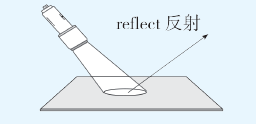 单句语法填空
（1）You should reflect  　　　　 the plan for a moment，and then make a decision. 
（2）Mary looked at her face  　　　　（reflect）in the lake. 
（3）［词汇复现］Usually a child’s behavior is a  　　　　（reflect）of his family environment. 
单句写作
（4）［2016·浙江卷］When the time came to make the final decision for a course，I decided to apply for the one that  　　　　  　　　　  （反映我的兴趣）. 
（5）The light  　　　　  　　　（从……反射出来）the moon.
on/upon
reflected
reflection
reflected my interest
is reflected from
词汇七 　creativity n. 创造性，创造力 
 　　　　creative adj. 创造的；创造性的；有创造力的	
【教材原句】
...it reflects the creativity of the human race. ……它反映了人类的创造力。
【要点必记】
（1）artistic creativity 艺术创造力
（2）create vt. 创造；发明
单句语法填空
（1）［词汇复现］This reflects how you use your  　　　　（create）to explore the unknown world. 
（2）You’re so  　　　　（create）—I could never make my own clothes.
creativity
creative
词汇八 　visible adj. 看得见的，可见的	
【教材原句】
That is why when the stars are out，they are visible，but when the lights are out，they are invisible. 那就是为什么当星星“are out”时，它们是可见的。但是当灯“are out”时，它们是不可见的。
【要点必记】
（1）clearly/highly visible清晰可见 
be clearly/highly visible to sb. 对某人来说清晰可见
（2）stars invisible to the naked eye 肉眼看不见的星星
be invisible to sb. 对某人来说看不见
单句语法填空
（1）The sign was clearly visible  　　　　 passing motorists. 
（2）Using a telescope，Galileo discovered stars that were invisible  　　　　 the naked eye. 
单句写作
（3）The outline of the mountains was  　　　　  　　　　（清晰可见）.
to
to
clearly/highly visible
词汇九 　wind up 给（机械）上发条；使（活动、会议等）结束	
【教材原句】
And that is why when I wind up my watch， it starts，but when I wind up this passage， it ends. 那就是为什么当我“wind up”手表时，它开始走动，但当我“wind up”这篇文章时，它就写完了。
【要点必记】
wind sb. up 惹某人生气；使某人心烦
wind sth. up（为使机器运转或启动而）摇动（把手等）；把（车窗等）摇上；上紧…… 发条
单句写作
（1）Did you remember to  　　　　　　　　（给钟上发条）? 
（2）Could you  　　　　　　　　（摇上车窗），please? 
（3）If we all agree，let’s  　　　　　　　　     （结束讨论）. 
（4）［词汇复现］Calm down! Can’t you see he’s only  　　　　　　　　 （ 惹你生气）?
wind up the clock
wind the window up
wind up the discussion
winding you up
重点句式 
句式一 　have trouble（in）doing sth. 在做某事方面有困难	
【教材原句】
Have you ever asked yourself why people often have trouble learning English? 
你有 没有问过自己，为什么人们在学习英语时经常遇到困难？ 
【要点必记】
have trouble/difficulty with sth. 做某事有困难
have trouble/difficulty（in）doing sth. 做某事有困难
have a hard/difficult time（in）doing sth. 做某事的经历艰难
have no trouble/difficulty（in）doing sth. 毫不费力地做某事
【一言助记】
When in trouble，you should first get out of trouble by yourself and try not to cause trouble to others. You may feel troubled if someone takes the trouble to help you. In a word，don’t trouble trouble until trouble troubles you. 
遇到麻烦时，首先要自己摆脱麻烦，尽量不给别人添麻烦。如果有人不辞劳苦帮助你，你可能会感到不自在。总之，麻烦没有来找你，不要去找 麻烦。
单句语法填空
（1）You can’t imagine what difficulty we had  　　　　（walk）home in the snowstorm. 
（2）［2019·湖南师大附中高一期中］I am sorry to hear that you are having trouble  ____________（improve）your English at your new school. 
（3）I still have trouble in  　　　　（express）myself in English.
walking
improving
expressing
单句写作
（4）［词汇复现］我很难让这个受到惊吓的男孩平静下来。
I had trouble  　　　　　　　　　　　　           . 
（5）我在发音上有困难。
I  　　　　 　　                   with pronunciation. 
（6）尽管我费了很大劲儿才把弗兰克叫醒，但他坚持说他没有睡着。
Frank insisted that he was not asleep although I had great difficulty  　　　　　　　　   . 
（7）［词汇复现］When a person is panicked or embarrassed，he __________________（呼吸就会有困难）.
calming the frightened boy down
have trouble/difficulty
waking him up
has difficulty breathing
句式二 　neither...nor... 既不……也不…… 	
【教材原句】
Neither is there pine nor apple in pine-apple. 菠萝里既没有松树也没有苹果。
【要点必记】
（1）neither...nor... 连接两个名词或代词作主语时，谓语动词的数遵循“就近原则”， 即谓语动词的数要与nor 后的名词或代词保持一致。
【归纳拓展】
连接并列主语时，谓语动词的数遵循“就近原则”的还有either...or...（或者……或者……），not only...but also...（不但…… 而且……），not...but...（ 不是…… 而是……）等。
（2）“nor/neither + 连系动词 be/ 助动词 / 情态动词 + 主语”意为“……也不……”， 表示前面的否定情况也适用于后者。
【归纳拓展】
（1）“so + 连系动词 be /助动词 / 情态动词 + 主语”意为“……也……”，表示前面的肯定情况也适用于后者。
（2）“So it is/was with sb./sth.” 或“It is/ was the same with sb./sth.”意为“……也是如此”。此句式用于比较复杂的情况， 如前句的谓语动词肯定、否定同时存在， 或谓语动词不属于同一类。
（3）“so + 主语 + 连系动词be/助动词 / 情态动词”意为“……的确如此”，表示肯定前者的说法。
单句语法填空
（1）Neither his parents nor he  　　　　     （visit）his grandparents so far this month. 
（2）Not I but my brother  　　　　（be）there already.
has visited
has been
单句写作
（3）［词汇复现］If you don’t take part in the sports meeting， 　　　　 　　　 （我也不参加）. 
（4）—Mr White belongs to the chess club. 
— 　　　　　　　　 （布莱克先生也是）. 
（5）He is an athlete and he spends many hours a day training for the Olympic Games.  
　　　　　　　　　　　　　　　　      （约翰也是如此）. 
（6）—Father，you promised! 
—Well， 　　　　 　　（我是答应过）. But it was you who didn’t keep your word first.
neither/nor shall I
So does Mr Black
It is the same with John/So it is with John
so I did
同义句转换
（7）Jane won’t join us for dinner tonight and neither will Tom. 
→ Jane won’t join us for dinner tonight and Tom won’t  　　　　.
either
句式三 　That is why... 那是为什么…… 	
【教材原句】
That is why when the stars are out，they are visible，but when the lights are out， they are invisible. 那就是为什么当星星 “ are out”时，它们是可见的。但是当灯 “ are out”时，它们是不可见的。 
【要点必记】
That/This/It is why + 结果. 那 / 这就是为什么…… 
That/This/It is because + 原因. 那 / 这是因为…… 
The reason（why...）is that...（……的）原因是……
单句语法填空
（1）He fell asleep during the lecture. This was  　　　　  he got bored with it. 
（2）The reason  　　　　 he missed the bus was that he got up late. 
（3）He failed the exam again. The reason was  　　　　  he was too careless. 
句型转换
（4）［词汇复现］He was too nervous and embarrassed. That is why he failed in the interview. 
= ______________________________________________________________
because
why
that
The reason why he failed in the interview is that he was too nervous and embarrassed.